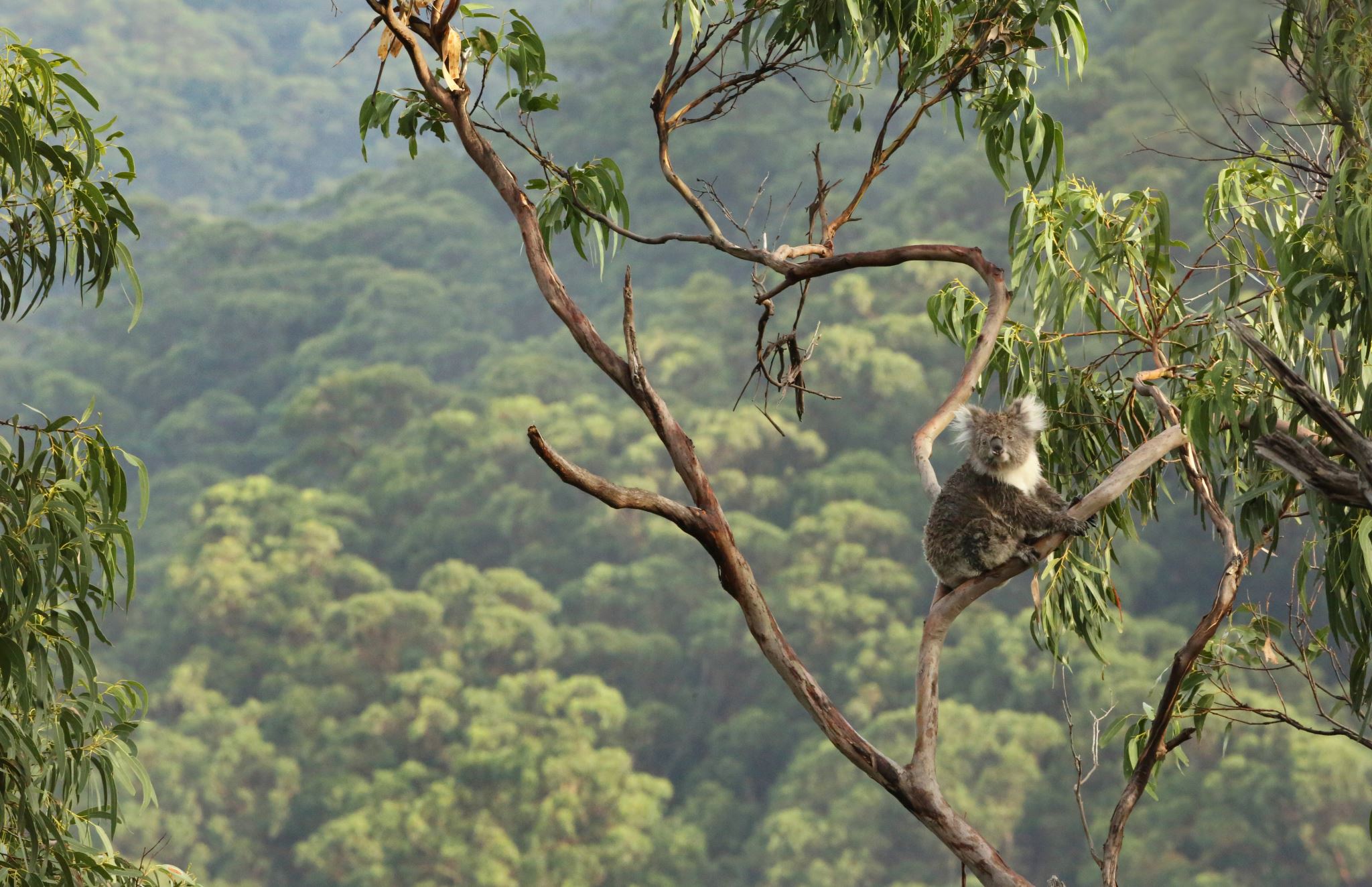 COMMUNITIES AND ECOSYSTEM DYNAMICS
Chapter 6
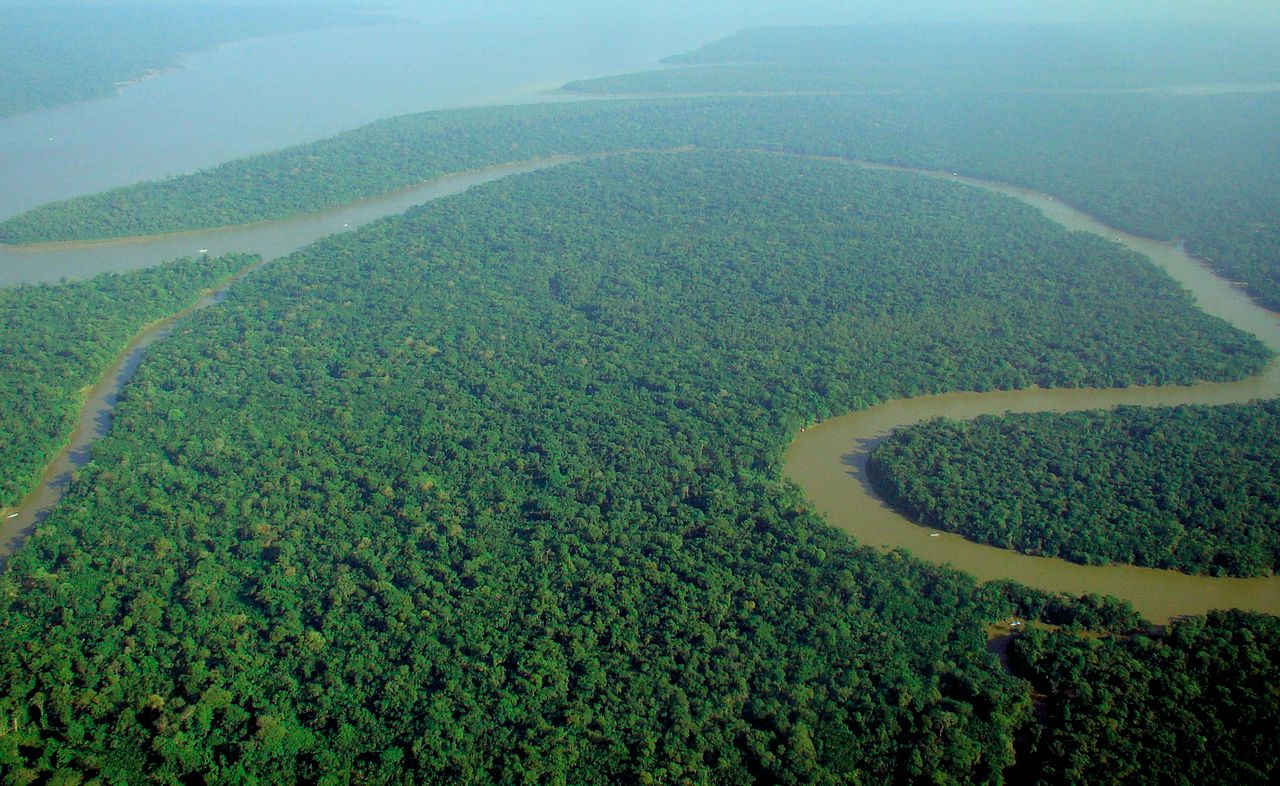 Habitats
This Photo by Unknown Author is licensed under CC BY-SA
This Photo by Unknown Author is licensed under CC BY-SA
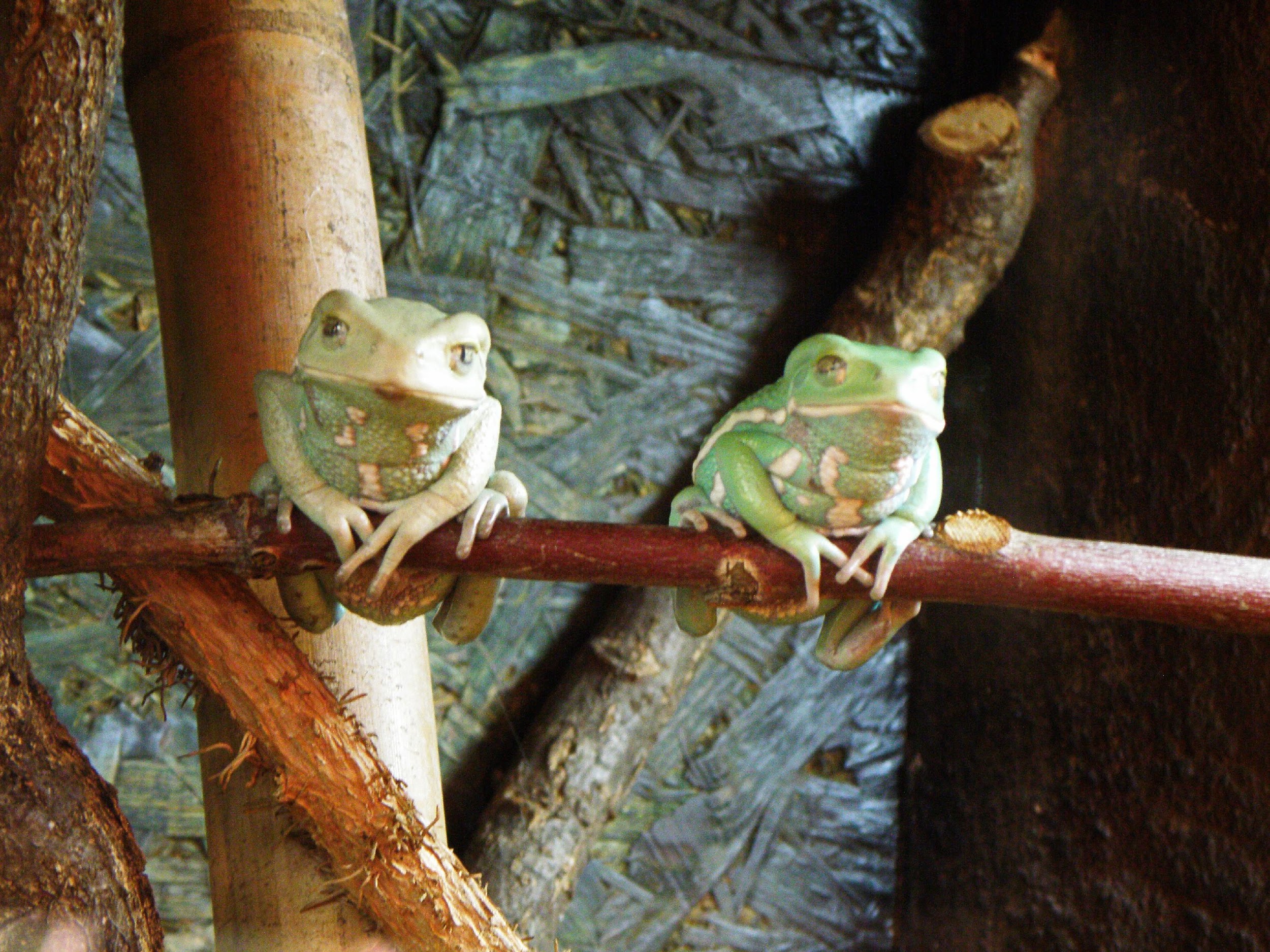 Niche
This Photo by Unknown Author is licensed under CC BY-SA
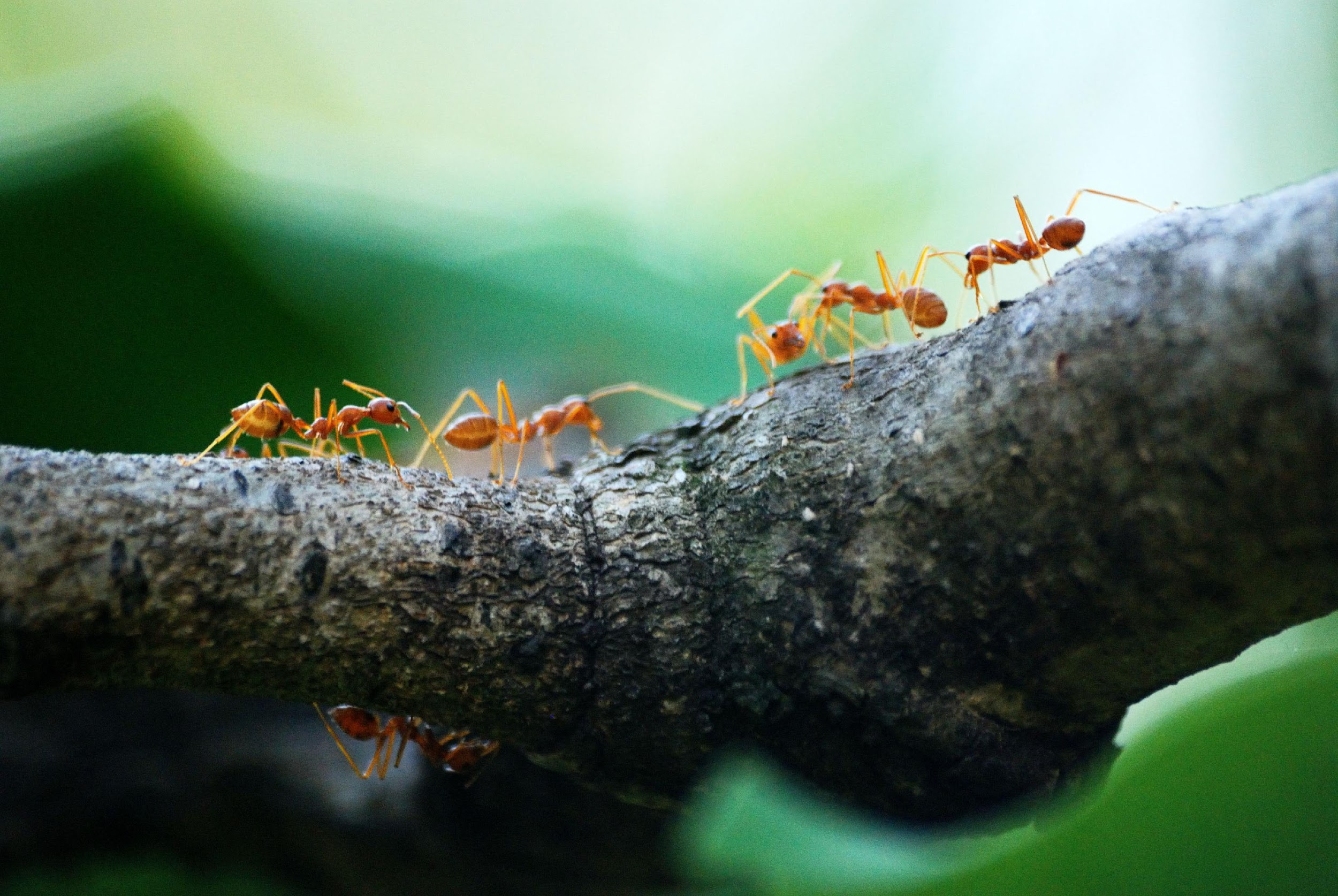 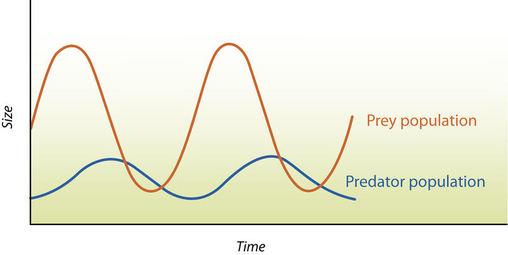 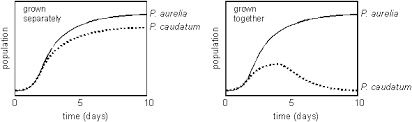 COMPETITIVE EXCLUSION PRINCIPLEPREDATOR VS PREY
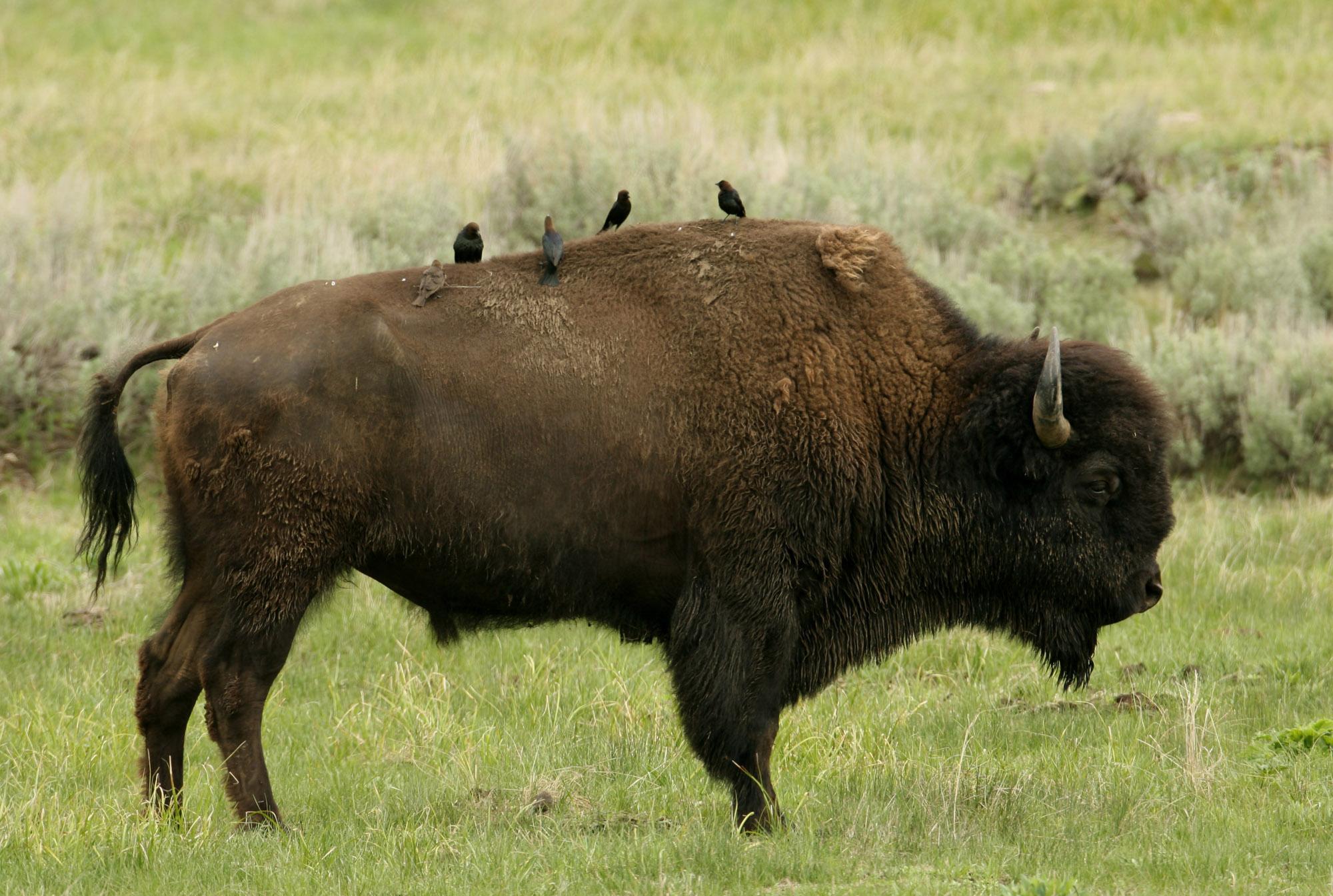 Symbiosis
Mutualism(+,+)
Commensalism(+,0)
Parasitism(+,-)
This Photo by Unknown Author is licensed under CC BY-SA
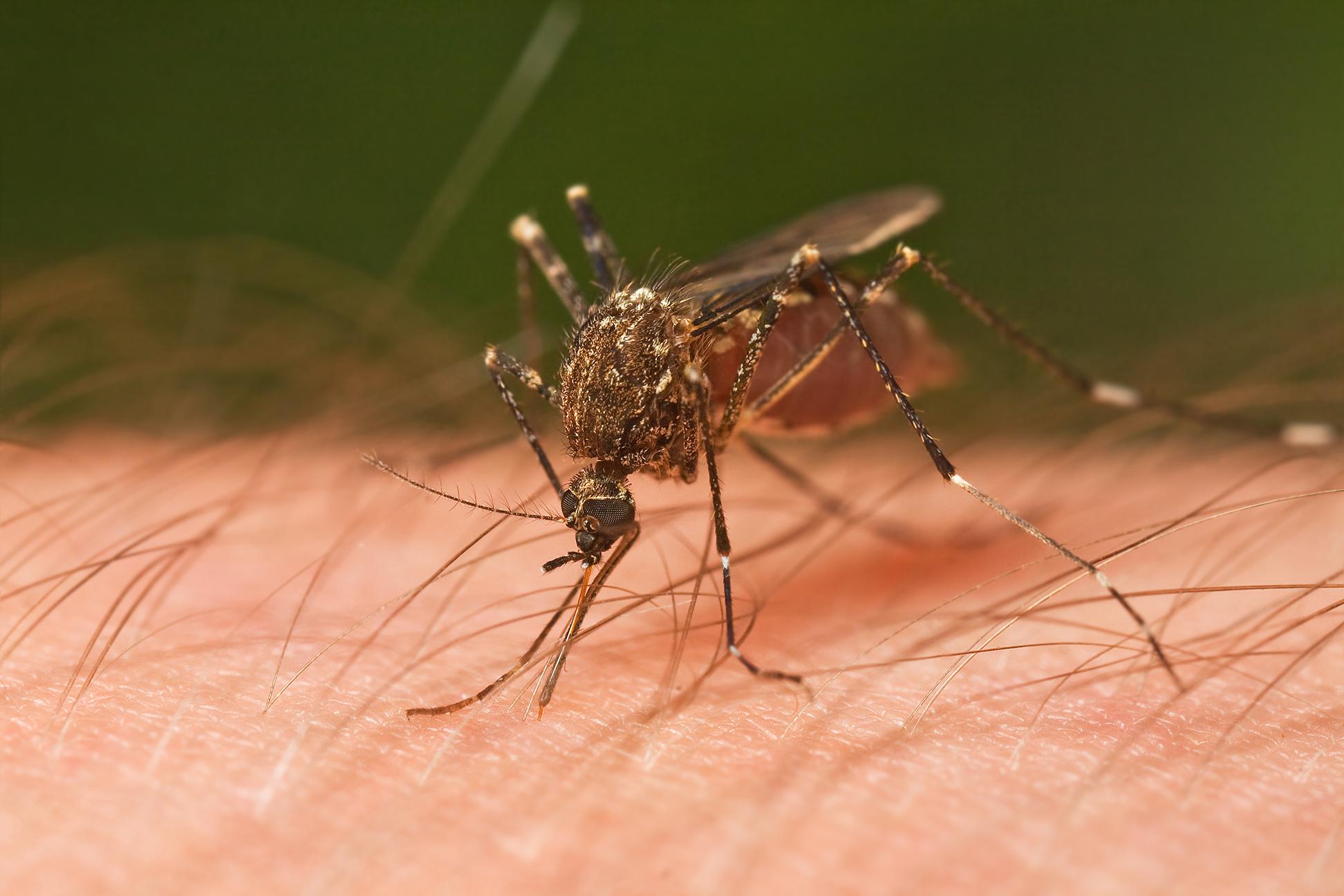 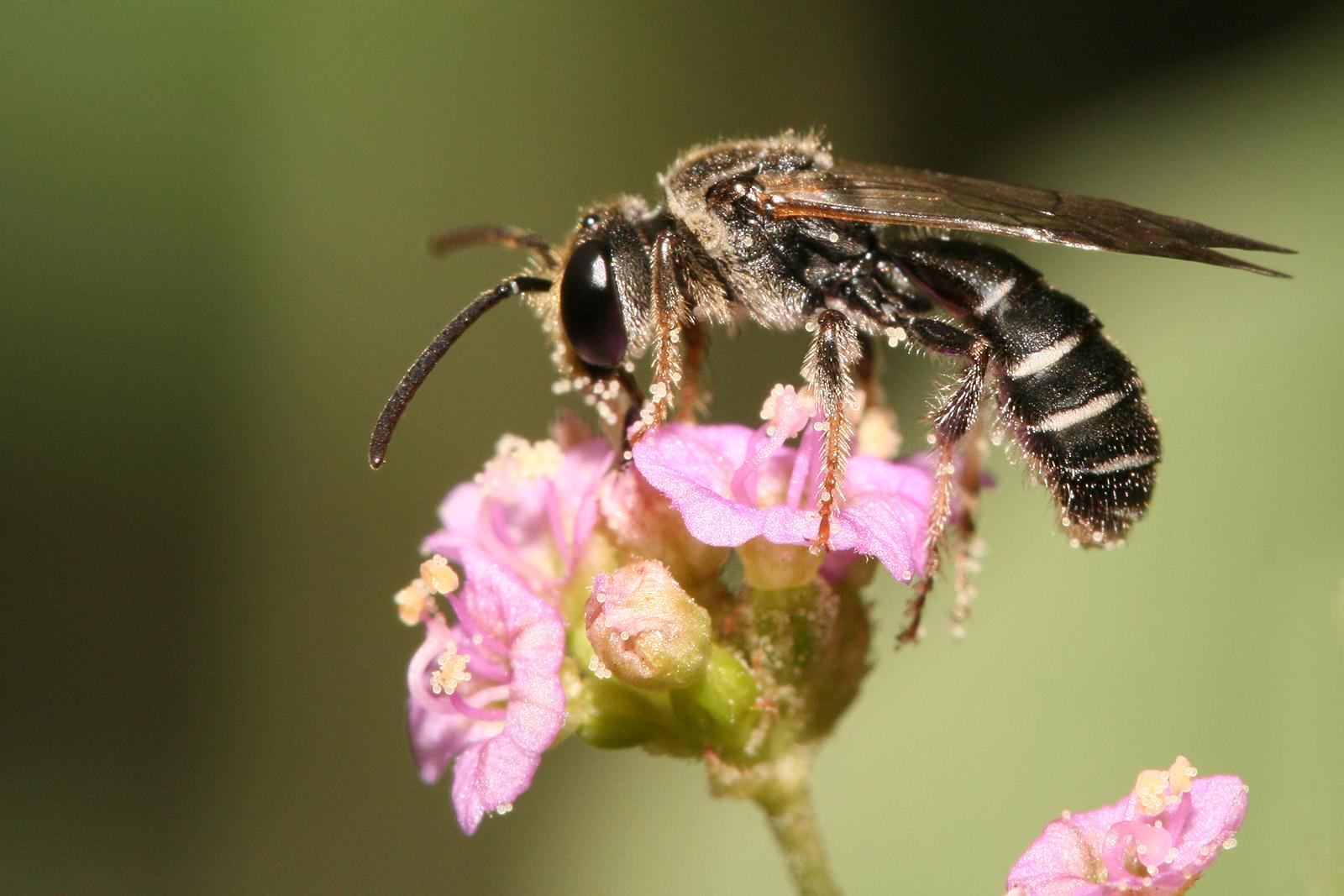 This Photo by Unknown Author is licensed under CC BY-SA
This Photo by Unknown Author is licensed under CC BY-SA
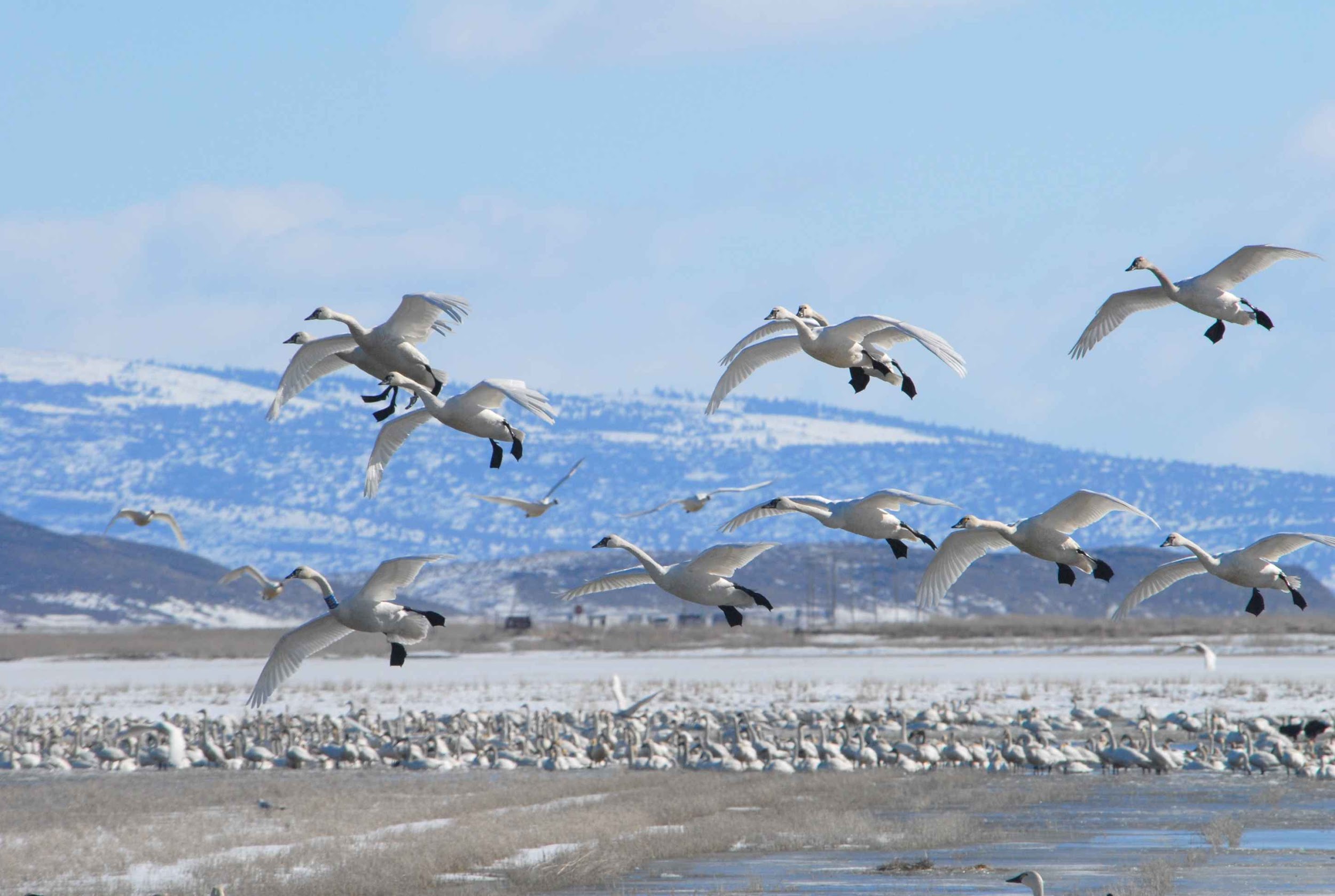 Tolerence
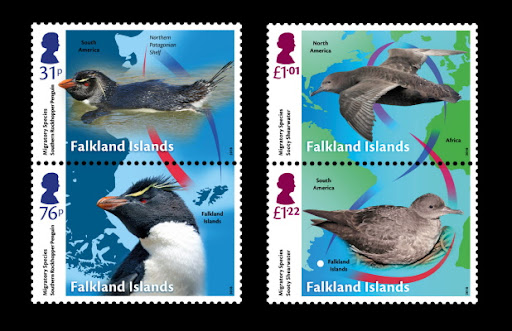 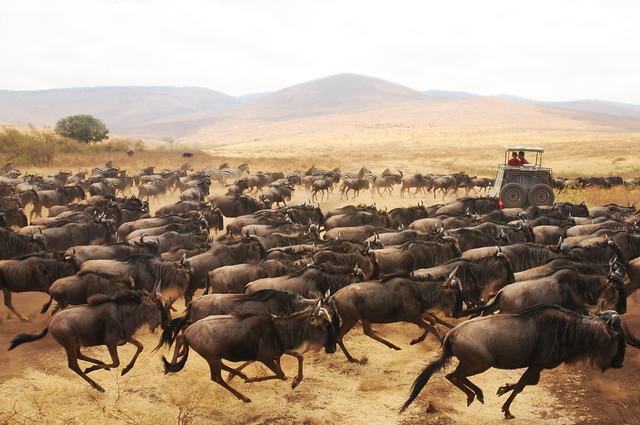 This Photo by Unknown Author is licensed under CC BY
This Photo by Unknown Author is licensed under CC BY
Keystone species:
Youtube: death of bees, colony collapse
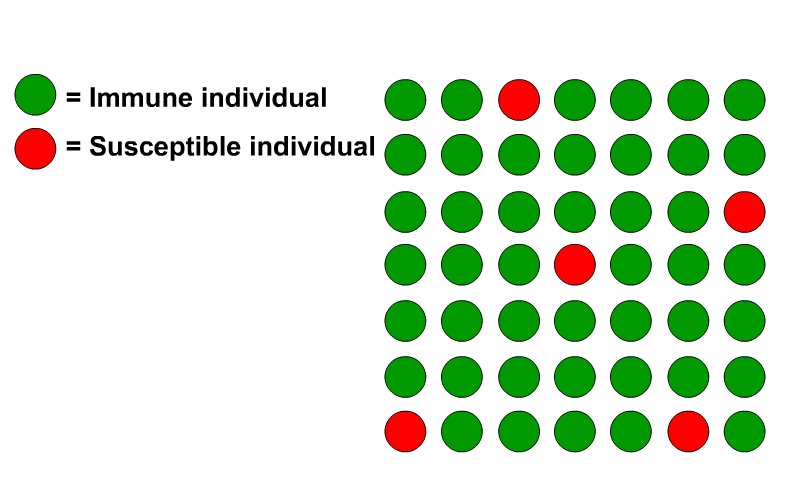 Genetic Diversity
Think-pair-share
What is the importance of biodiversity?
This Photo by Unknown Author is licensed under CC BY-SA-NC
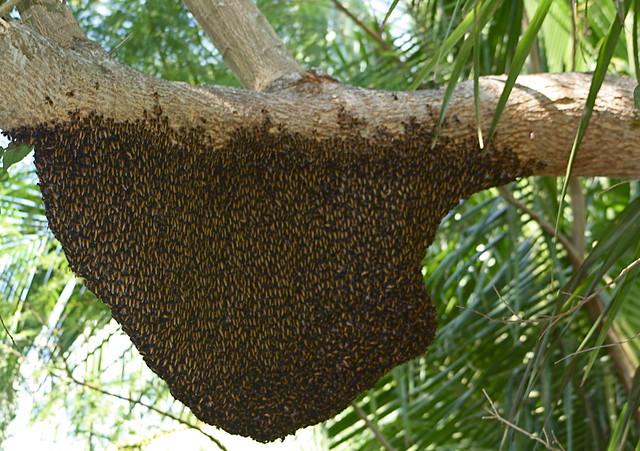 This Photo by Unknown Author is licensed under CC BY-NC
This Photo by Unknown Author is licensed under CC BY-SA
This Photo by Unknown Author is licensed under CC BY
SUCCESSION AND PIONEER SPECIES